M.E.R.C.I.
Indicated prevention interventions for victims of bullying and cyberbullying in the school setting

Good practice model - Italian Law 71/2017 on Preventing and Contrasting Cyberbulling
by Cristina BALDI and Guillermina Nora CARNICINA
World Anti Bullying Forum (WABF), Stavanger, Norway - 11-13th June 2025
1
Introduction
Primary premises
Adolescents, who suffer from bullying and cyberbullying,  have a story to share,  but they  struggle to express  themselves or don’t know how to.
Expert adults have tools that help them put distress into words through writing
The combination of these two  premises gives rise to a protocol to closely confront the critical event through pieces of writing that will materialize into existential miniatures that the young  will carry with them and  will be able  to use after some time.
2
Young people can experience the pain and emotions of the critical experience either:
in the silence of their inner selves
or
by transforming their cry for help into problematic behaviors or psychopathological symptoms
At times, they may externalize their suffering through extreme gestures, becoming overwhelmed by the weight of their pain, which has grown and intensified due to the silence, indifference, fear, shame, and the impossibility of making it visible
3
Not talking about suffering "magnifies" the pain; writing about suffering can help to “alleviate” it
4
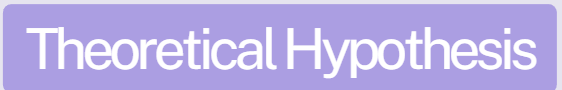 Theoretical Hthesis
The autobiographical narrative can structure itself as a symbolic and experiential space-time: 
the narrator magnifies, expands, and analyzes critical experiences, 
critical experiences “shrink”  and  become visible in their own writing 
the written pages, full of emotions and pain, contain the strategies for overcoming them.
5
The MERCI Protocol  provides in confirmed cases of bullying and cyberbulliyng, for the activation of a specialized reparative intervention by experts so that the critical event can be processed through writing
6
The MERCI protocol activates a specialized reparative intervention by experts
The expert adult:
accompanies the adolescents in expressing their existential needs  by listening to them in a respectful silence and empathy;
adopts a non-judgmental guiding posture;
legitimizes the adolescent’s emotions  related to the event.
7
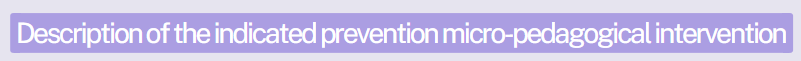 Description of the indicated prevention micro-pedagogical
Writing from REAL PROBLEMS (observable)
APPROACH  to observe with a “close-up”
“MINIATURE STORIES”
8
In a globalized world, where everything belongs to everyone and is for everyone, and where the vastness  can disperse identity, the existential miniature to which writing leads, shrinks thoughts and emotions without simplifying them; it refers young people back to look at the complexity of the experience they are narrating, and gives it a new and more powerful meaning.
9
The masterpieces of autobiographical writing
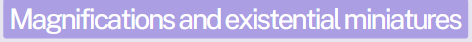 Magnifications and existential miniatures
The adolescents, after writing, find themselves facing a page, that contains a fragment of their own story: a small, complex system, ordered by writing, from which senses, signifiers, and meanings enclosed in a micro-space emerge. The miniature, precisely because of its small size,  becomes an autonomous representation of what happened. Writing reveals the balances and imbalances,  the emotions and the senses that often become blurred and merged in the speed of oral  storytelling.
10
The masterpieces of autobiographical writing
EXISTENTIAL MINIATURES
MAGNIFICATION
WRITING
11
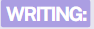 invites to enter the story
helps identify subjects, objects, apical dimension and the spaces & times of interiority
establishes connections between the elements that emerged
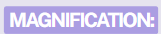 MAGNIFICATIO
helps analyze the critical experiences
leads to the “shrinking” of the experiences 
compose “existential miniatures” of the distress
:
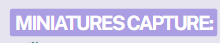 the root of their distress
factors that generated it
actors (victims, perpetrators, or saviors)
coping strategies
intrinsic experiences 
emotional consequences
12
At a time when the 2.0 speed typical of media discursive flow, where online and offline merge, where the information overload of the hyperconnected society leads to intuitive and quick acting responses, the “miniature narrative” appears as a kind of "freezing" of the critical event that gives rise to a new narrator who is an author and actor, reflective and rational capable of re-examining and re-interpreting one experiences.
13
The acronym stands for:
M
Why do we say M.E.R.C.I?
Micropedagogia (Micropedagogy) as
Esperienza (Experience)
Riparativa (Reparative) for
Contesti (Contexts)
Inclusivi (Inclusive)
E
R
C
I
14
M
icropedagogy
Is an educational act.
Writing gives individuals the possibility of becoming protagonists of their own story.
15
R
E
It’s a
xperience
eparative
Encourage the adolescent to engage in a continuous search for a path to follow through writing
This enables the creation of other new vital spaces and times
Are preventive and Reparative
16
C
I
nclusive
ontext
WRITING encourages dialogue
it puts distress into words
it enables perpetrators, victims and saviors to produce a counter-narrative.
17
Implications at the level of cognitive, emotional, social and interpersonal transformations
Self-knowledge in painful situations
The “miniatures” offer:
Personal remotivation projects
Enable adolescent to make informed choices about how to approach the future
18
If real is virtual, if a continuum exists between online and offline (the onlife), if our image does not always reflect our identity, and where the web-reputation is essential, then reparative writing can serve as a powerful tool for exploring and expressing one’s identity and as a catalyst for building social bonds.
19
"With great power comes great responsibility"
Spiderman (Stan Lee)
20
Thank you!
Cristina Baldi, Honorary Judge of the Bari Juvenile Court 
cristina.baldi@giustizia.it


Guillermina Nora Carnicina, Honorary Judge of the Bari Court of Appeal
guillerminacarnicina@gmail.com